Tree Cutting
In Shore land Zone
First step is to determine where the 100’ high water setback is.
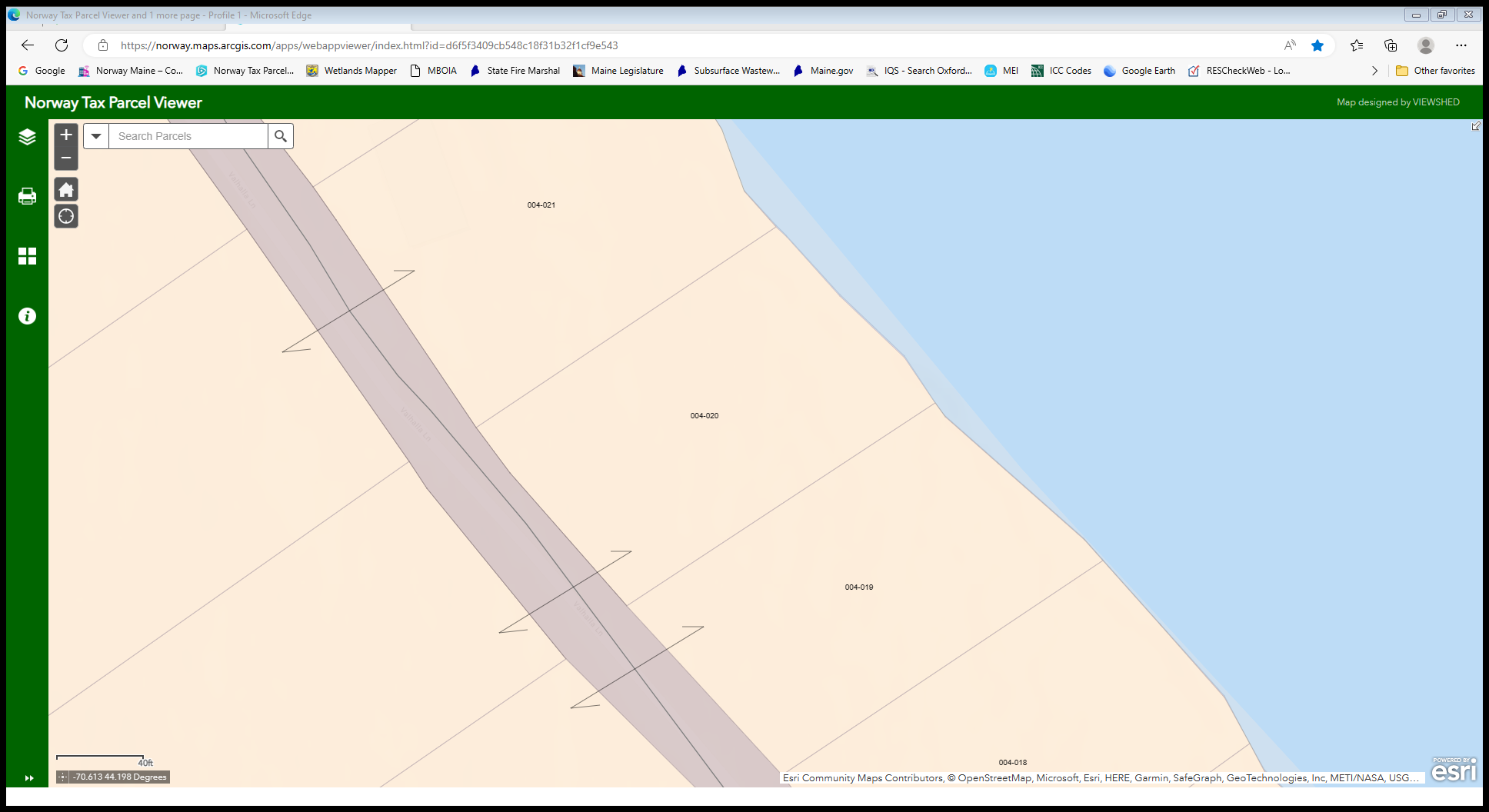 100’
High water Setback Line
Then we divide your lot into 25’ x 50 rectangles
25’
Box 1
100’
25’
150’
Box 2
Box 5
25’
Box 3
Box 6
25’
Box 4
Box 7
50’
Box 8
50’
100’
Count the number of trees in the rectangle
50’

                            

25’                                               Box 1
Each tree has a point value
Diameter of trunk measured at 4.5’ above grade

Under 3” diameter      1 Point

4”-7” diameter             2 Points

8”-11” diameter           4 Points

12” + diameter             8 Points
4 points                      50’

                                                         8 points                                                                                                                    1 Point                                                               4 Points
                             

25’                                               Box 1                                   4 Points

                                                                                    4 Points
                                                                                                                       2 Points                                           8 Points                                                                    4 Points
Water
Add all points together  
1 points  (3x1)= 3                        4 points (6x4)= 24                         3+2+24+16=45 points
2 points (1 x2)=2                         8 points (2x8)= 16
4 points                      50’

                                                         8 points                                                                                                                    1 Point                                                               4 Points
                             

25’                                               Box 1                                   4 Points

                                                                             4 Points
                                                                                                                      2 Points                                           8 Points                                                                    4 Points
Points
There are 45 points in this rectangle.  Once you are done cutting trees there needs to be at least 24 points remaining.  You can cut a maximum of 21 points in this rectangle.
Other things to consider:
There needs to be 24 points remaining

You can’t remove more than 250 sqft of the canopy (meaning you take a large tree out you might max out the area)

Saplings under 3’ high can’t be removed

Stumps must remain
Replanting:
Replanting must be done as close as practical of existing tree

Replanting must be 2” diameter at 4-1/2’ tall.   

Native species with a mix preferred.